Yuritma mexanik energiyani, boshqa turdagi energiyalarni o‘zgartirish natijasida hosil qiladi. Foydalanilayotgan energiya turiga qarab gidravlik, pnevmatik, issiqlik va elektr yuritmalar farqlanadi. Hozirda ishlab chiqarish, kommunal xo‘jalik va boshqa tarmoqlarda elektr yuritma eng ko‘p qo‘llanishga egadir, u hosil qilinayotgan elektr energiyaning 60 foizdan ko‘prog‘ini iste’mol qiladi.
Elektr yuritmaning bunday keng qo‘llanishi, uning boshqa ko‘rinishdagi yuritmalarga nisbatan bir qator afzalliklari va o‘ziga xos xusiyatlari bilan belgilanadi:
1) o‘zga turdagi energiyalarga, shu jumladan mexanik energiyaga ham, o‘zgartirilishi va o‘zining tarqatilishi eng tejamli bo‘lgan elektr energiyadan foydalanganligi;
2) quvvati va tezligini o‘zgarish doirasining kengligi: zamonaviy elektr yuritmalarining quvvat diapazoni vattning yuzdan bir ulushidan o‘n minglab kilovatt orasida bo‘ladi, aylanish chastotasi esa valning bir minutdagi aylanish ulushlaridan bir necha yuz ming bir minutdagi aylanishgacha chegaralanadi;
3) turli tuman shart-sharoitlarda ishlashi mumkinligi: agressiv suyuqlik va gazlar muxiti, kosmik fazo sharoitlari, past va yuqori haroratlar va boshqalarda. Elektr dvigatellarini konstruktiv bajarilishining ko‘p turliligi esa elektr yuritmani ishchi mexanizm bilan qulay biriktirish imkoniyatini beradi;
4) oddiy vositalar yordamida ijro organi harakatining har xil va murakkab turlarini hosil qilish, shuningdek harakat yo‘nalishi va uning ko‘rsatkichlarini tezligi va tezlanishini o‘zgartirish mumkinligi;
5) ishlab chiqarish va texnologik jarayonlarni avtomatlashtirishni o‘ng‘ayligi, elektr yuritmani ishlab chiqarishning umumiy avtomatlashtirilgan boshqaruv tizimiga osonlik bilan ulash mumkinligi;
6) yuqori foydali ish koeffisienti (f.i.k.), ishlashdagi ishonchliligi, xizmat ko‘rsatuvchi hodimlar uchun qulay sharoitlari va atrof muxitni iflos qilmasligi.
Mavzu: O'zgarmas tok generatorlari.Sinxron generatorlar.
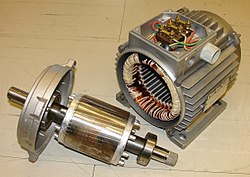 0.75 kVt, 1420 ayl/daq, 50 Hz, 230—400 V, 3.4-2.0 A xarakteristikali asinxron dvigatel stator va motori
Asinxron elektr dvigatel — dvigatel rejimida ishlaydigan asinxron mashina; elektr energiyasini mexanik energiyaga aylantirib beradi. Ish tarzi stator chulgʻamlari boʻylab uch fazali oʻzgaruvchan tok oʻtganda vujudga keladigan aylanuvchi magnit maydonining stator maydoni rotor chulgʻamlarida hosil qiladigan tok bilan oʻzaro taʼsiriga asoslangan. Rotorning aylanish tezligi asosan quyidagi for60/71-S_muladan aniqlanadi: p = —~— , bunda:f— taʼminlovchi tok chastotasi; r — mashina qutblari soni; s— sirpanish, yaʼni rotor nisbiy tezligining statorning aylanuvchi magnit maydoniga nisbatan orqada qolishini koʻrsatuvchi son. Aylanish tezligini tok chastotasi, qutblar soni va sirpanishga taʼsir etib oʻzgartirish mumkin. Tok chastotasini oʻzgartirish energiya iyerofini cheklagan holda tezlikni ravon oʻzgartirishga imkon beradi. Shuning uchun chastota boʻyicha boshqariluvchi Asinxron elektr dvigatelni yaratish asosiy muammolardan biriga aylangan. Asinxron elektr dvigatel elektr yuritmalarda asosiy dvigatel sifatida ishlatiladi. Quvvati bir necha Vt dan oʻnlab MVt gacha boʻladi. Asinxron dvigatellar "Arago-Lens diski" xodisasi asosida ishlaydi.[1]
Asinxron motor ishga tushirilganda, quyidagi asosiy talablar bajarilishi lozim:
Motorni ishga tushirish mumkin qadar oson va qo'shimcha qurilmalarsiz bajarilishi lozim, ishga tushirish momenti yetarli darajada katta, ishga tushirish toki esa mumkin qadar kichik boiishi lozim.
Uch fazali asinxron motorlarni ishga tushirishda amalda quyidagi usullar qo‘llaniladi. Stator chulg‘amlarini to‘g‘ridan to‘g‘ri tarmoqqa ulash, stator chulg'amiga pasaytirilgan kuchlanish berib va rotor chulg‘amiga reostatni ulab ishga tushirish (oxirgisi faza rotorli motorlarda).To’g’ridan to’g’ri tarmoqqa ulab ishga tushirish. Kichik va o‘rta quwatli qisqa tutashgan rotorli asinxron motorlar ana shunday usul bilan ishga tushiriladi. Bunda motorning stator chulg'ami yetarli darajadagi quwatga ega bo‘lgan elektr tarmog‘iga magnit ishga tushirgich yoki oddiy ulagich yordamida qo‘shiladi va uning tezligi tabiiy mexanik xarakteristikasi bo‘yicha o‘sib boradi.
Ishga tushirish toki I ancha katta bo‘lsa ham motor uchun xavfli bo‘Imaydi, chunki ishga tushirish qisqa vaqt ichida kechadi.
Mavzu: O’zgarmas to’k dvigatellari va turlari ishlash prinsplari.
Doimiy motorlar konstruktsiyasi bo'yicha o'zgaruvchan tok sinxron motorlariga o'xshaydi, tokning turiga farq qiladi. 
Oddiy demo motor modellarida bitta magnit va u orqali oqim oqadigan ramka ishlatilgan. Bunday qurilma oddiy misol sifatida ko'rib chiqildi.
 Zamonaviy dvigatellar - bu yuqori quvvatni rivojlantirishga qodir bo'lgan murakkab va murakkab qurilmalar.
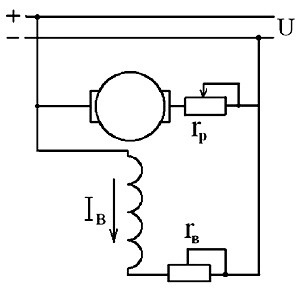 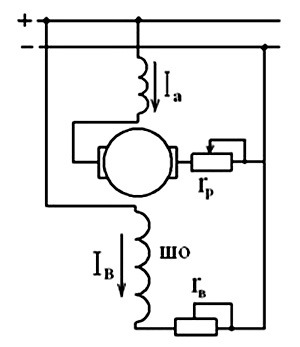 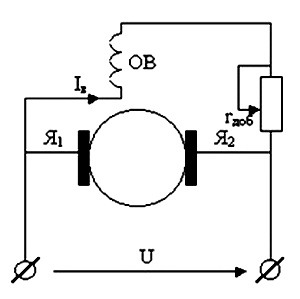